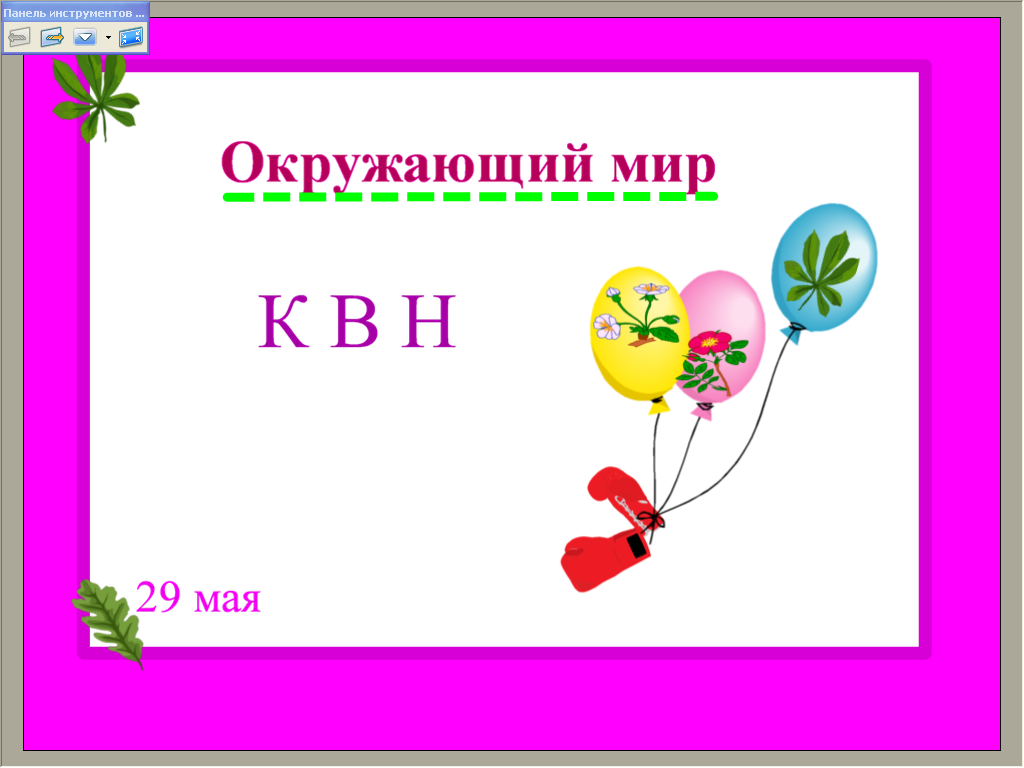 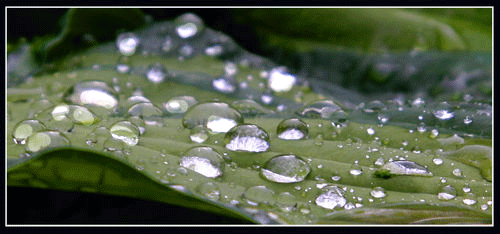 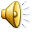 Конкурс № 2 
«Узнай дерево
                                    по его листку или веточке
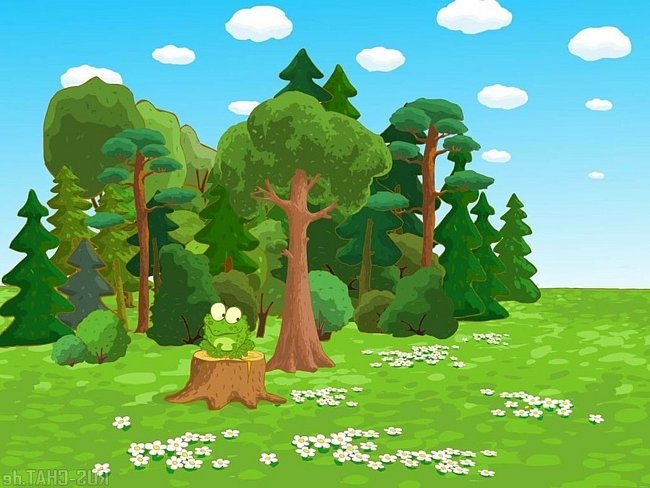 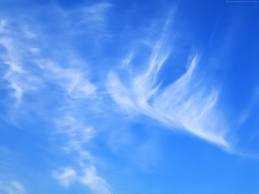 Конкурс №3 “Найди животных”.
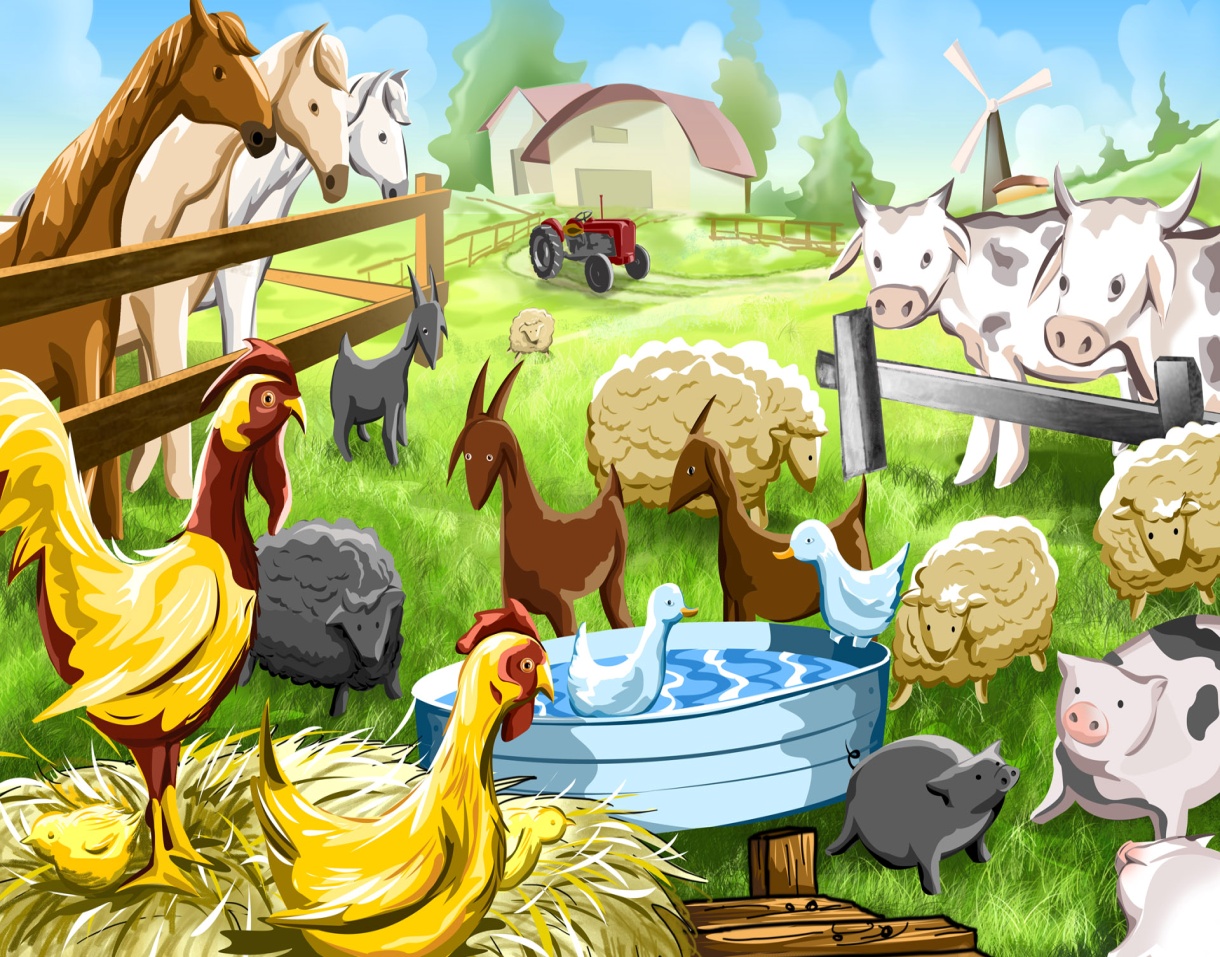 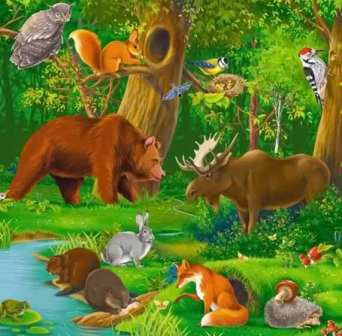 БАКАСО
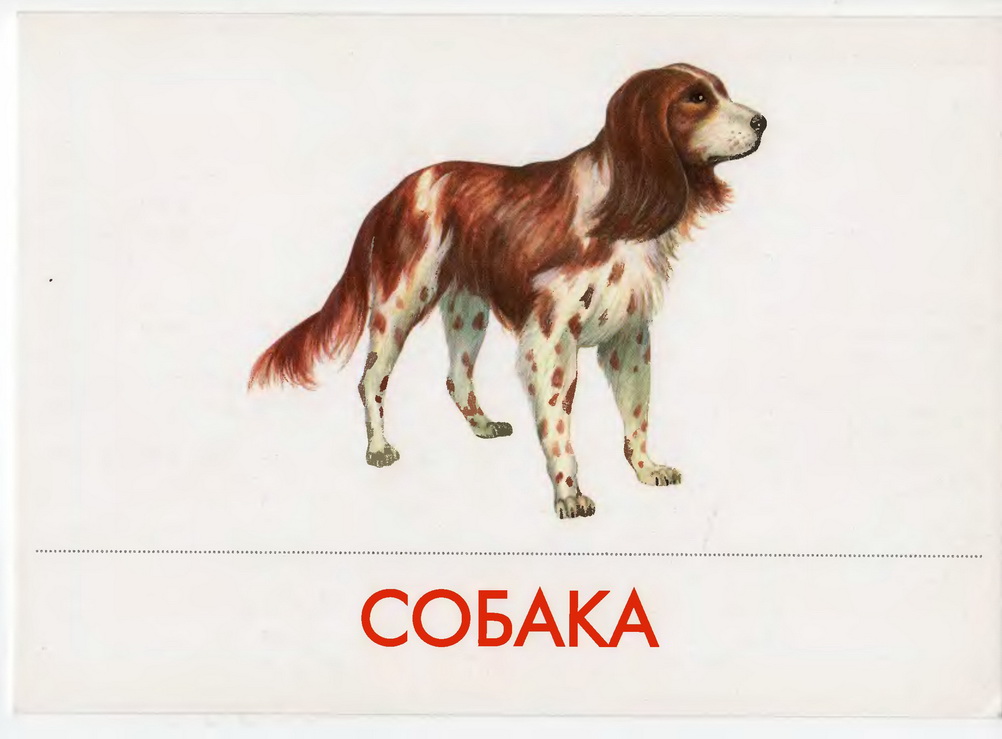 КЛОВ
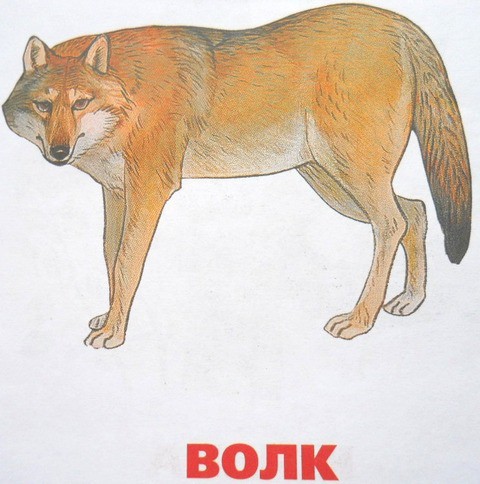 САЛИ
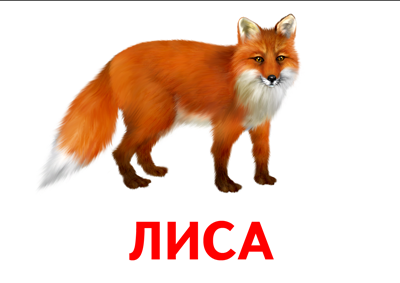 ЗАКО
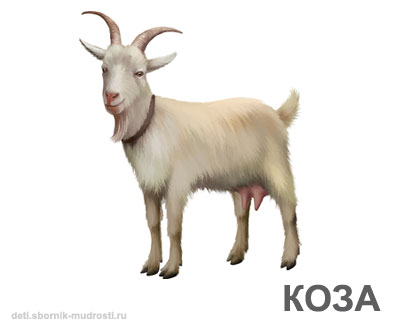 ЦЯЗА
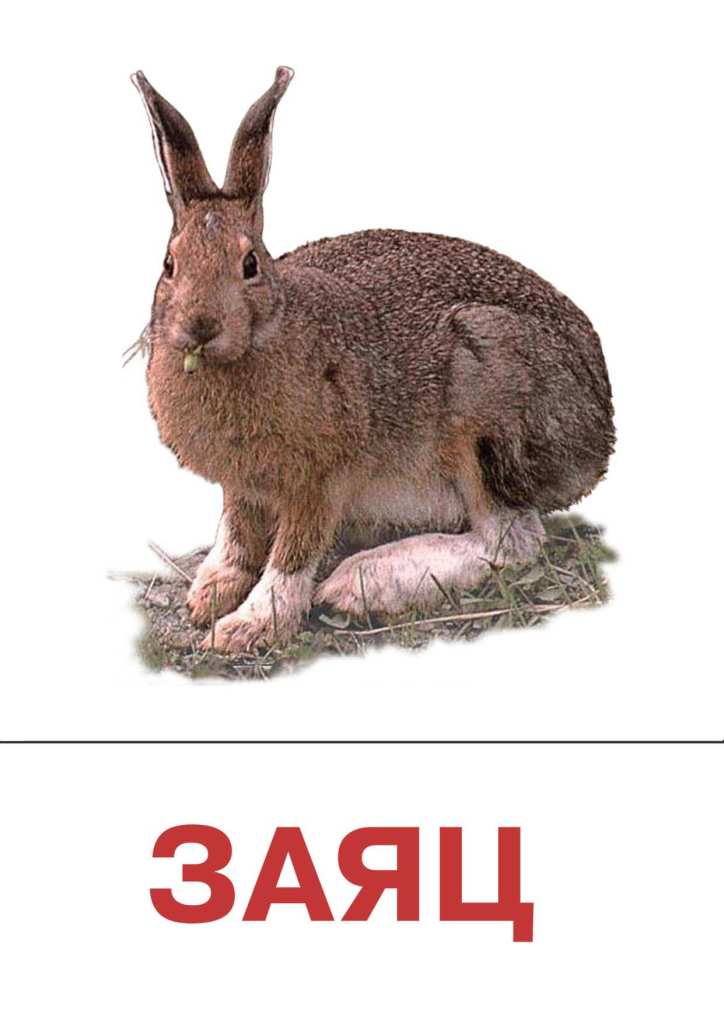 6. На лесной тропинке.
Физминутка.
Конкурс №4 “Фотоохота”.
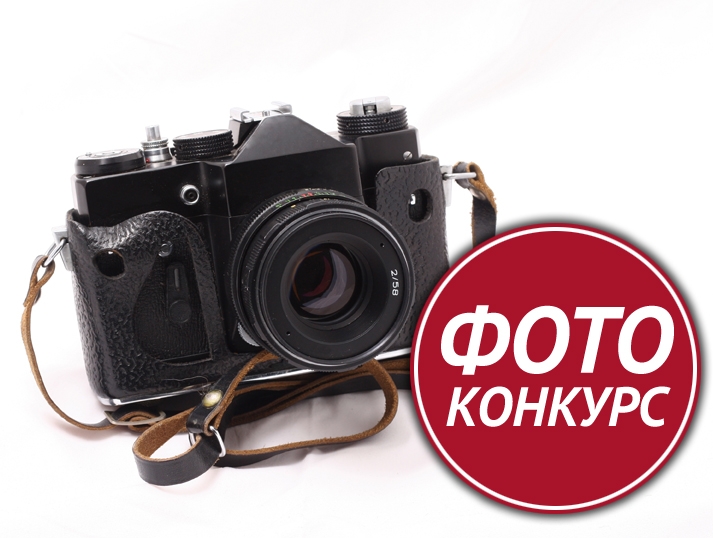 Конкурс № 5Лесные жалобы
Конкурс № 7
Ребусы
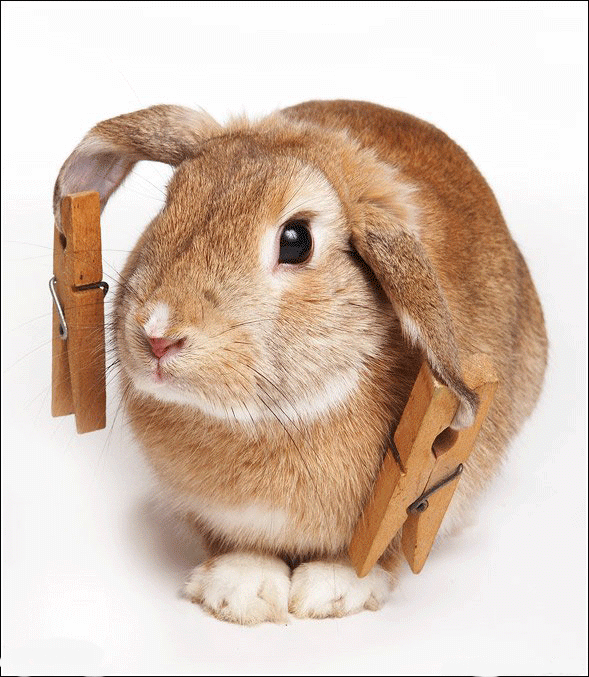 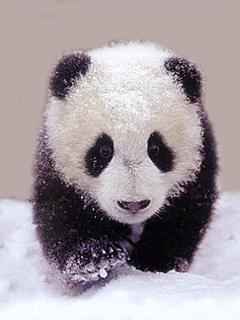 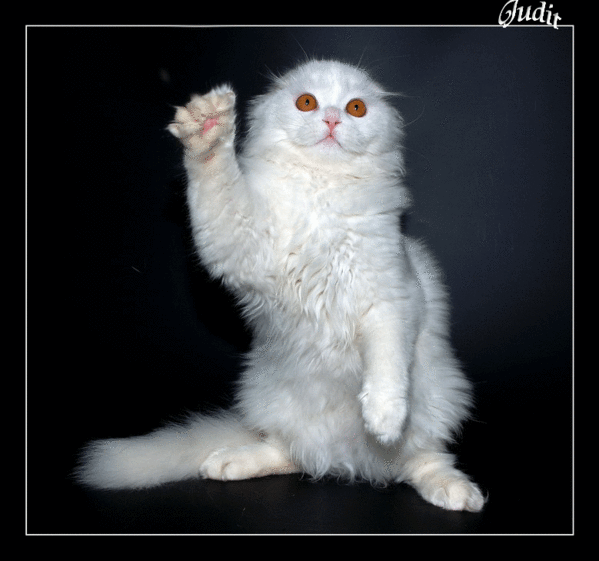 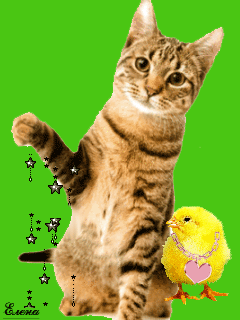 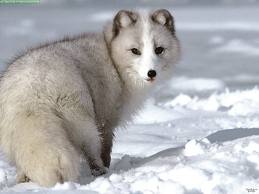 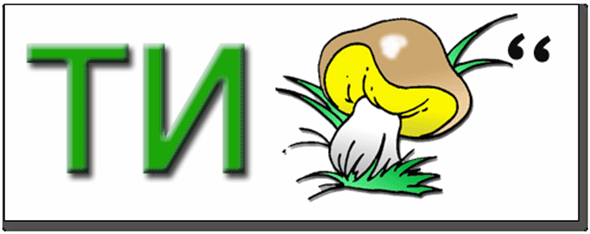 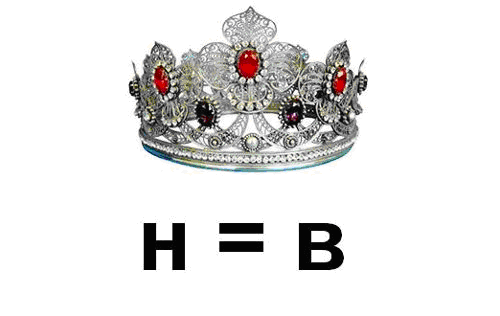 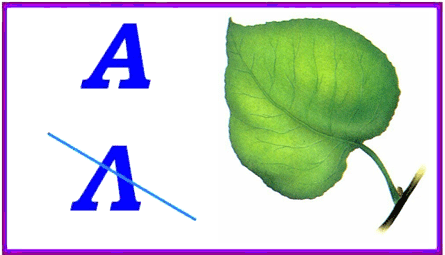 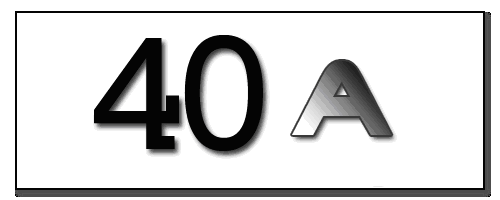 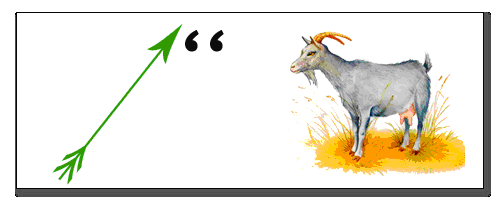 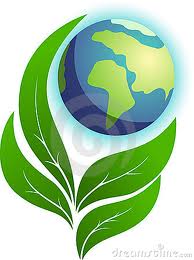 Конкурс №8 Правила друзей природы
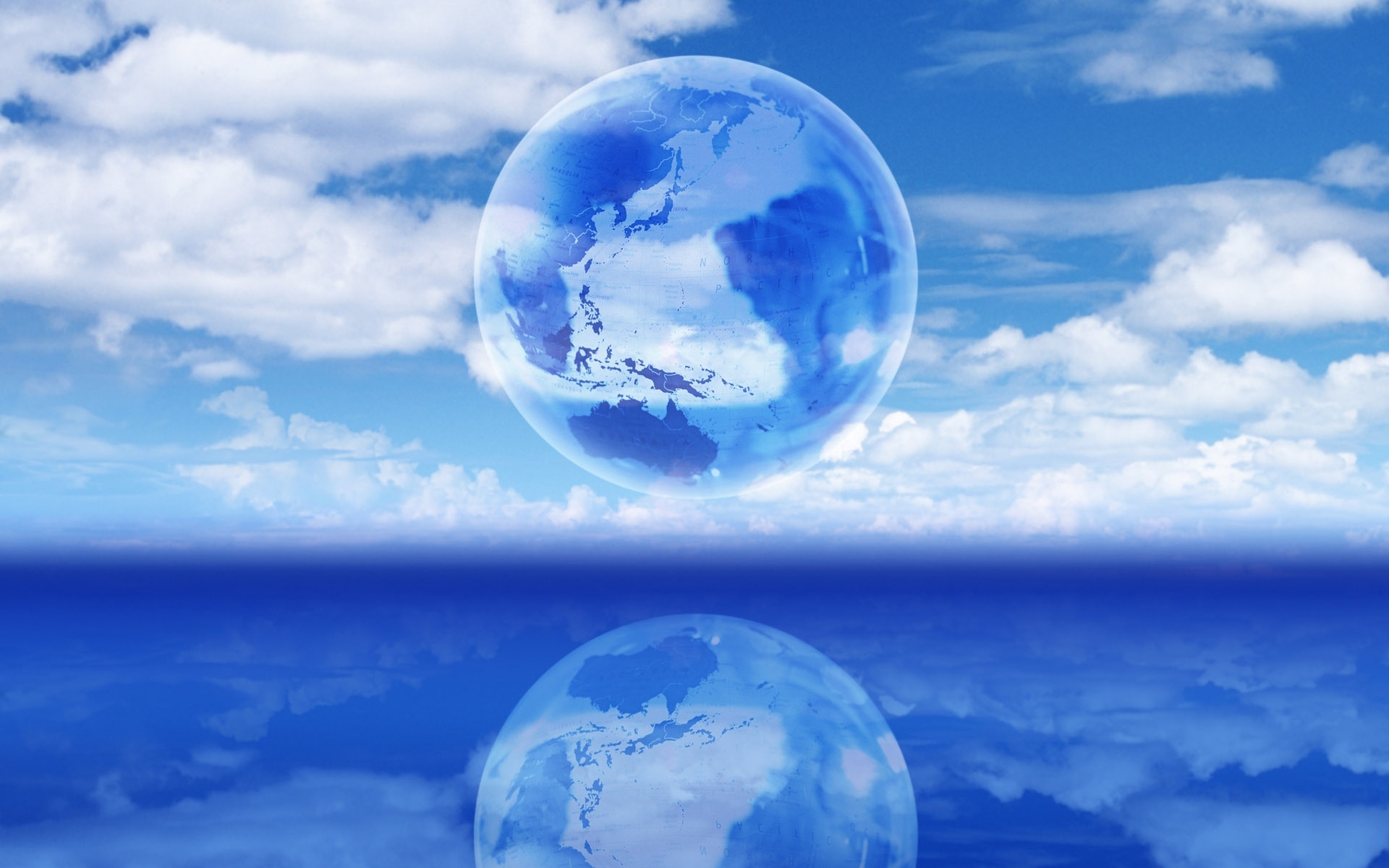 Ваш мир - наш мир!Берегите его!
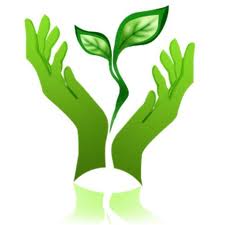 Спасибо за внимание!